CMWG
Shane Thomas
Thursdays => Mondays
Mar. 13 => Mar.17
Apr. 10 => Apr.14 (conflicting with GCPA Spring)
May 15 => May 19
Jun. 12 => Jun.16 (conflicted with OWG)
Jun. 12 => Friday, Jun.20 (conflicting with SAWG)
Jul. 17 => Jul.21
Aug. 14 => Aug.18 (conflicted with OWG)
Aug. 14 => Friday, Aug.22 (conflicting with SAWG)
Sep. 18 => Sep.22
Oct. 16 => Oct.20
Nov. 13 => Nov.17
Dec. 11 => Dec.15 (conflicting with OWG)
New CMWG Dates
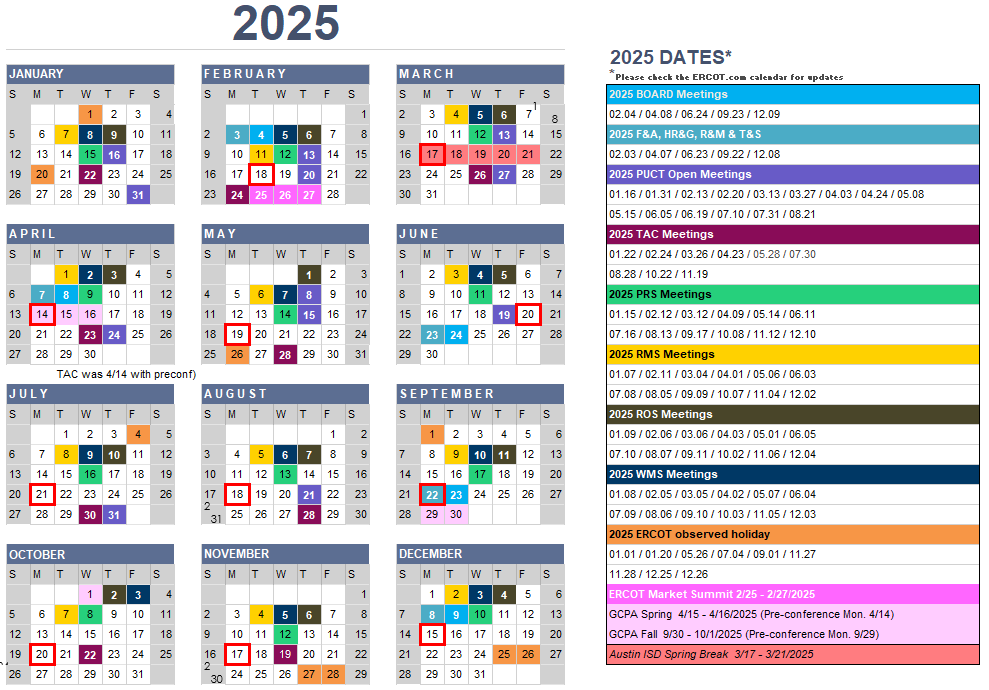